IL &
IPE NORMS
Remittances
Globalized labor supply/demand
New Int’l Division of Labor
Part of export industry
Salaries, informal earnings, and non-migrant transfers
https://www.worldbank.org/en/news/press-release/2021/11/17/remittance-flows-register-robust-7-3-percent-growth-in-2021
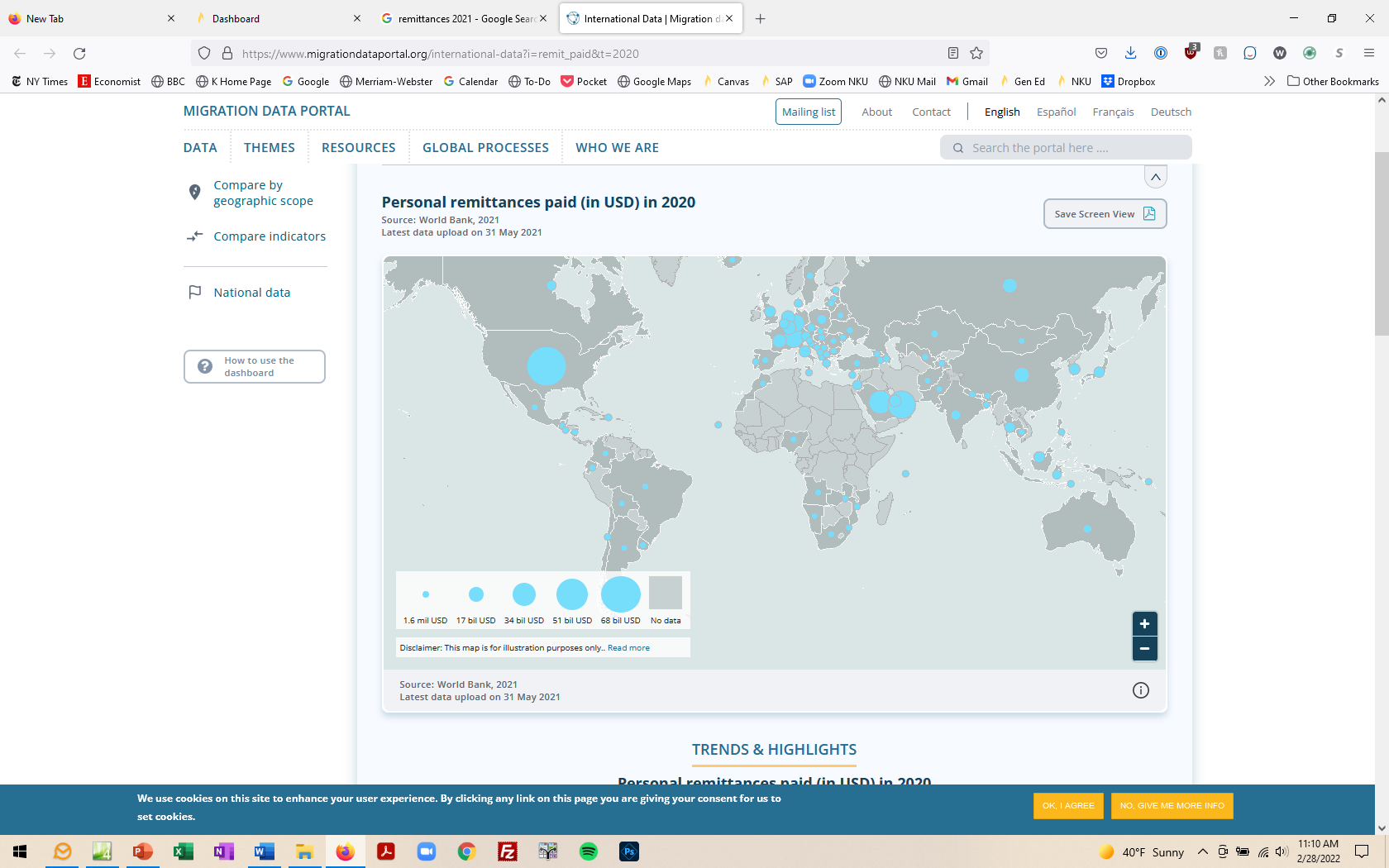 https://www.migrationdataportal.org/international-data?i=remit_paid&t=2020
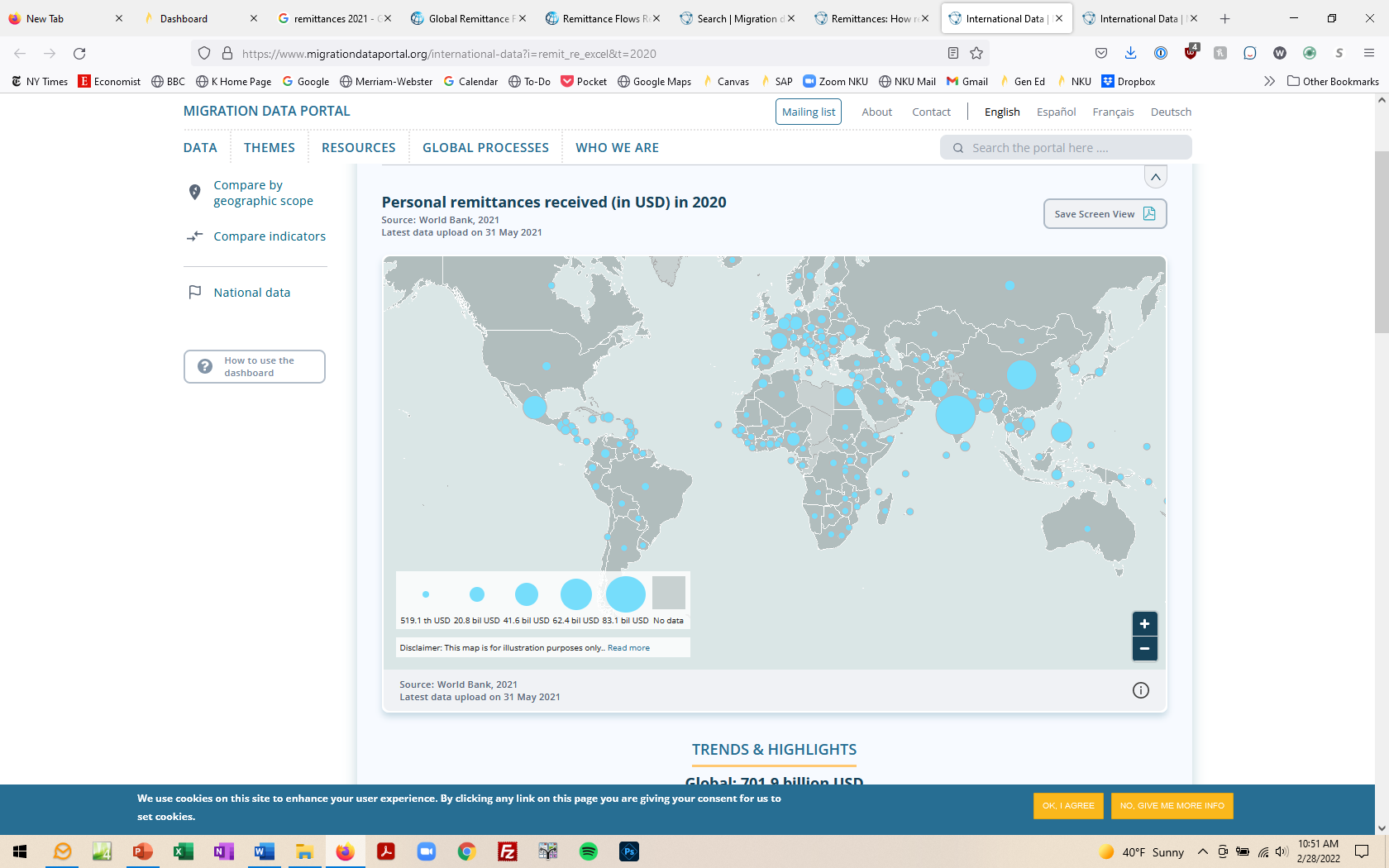 https://www.migrationdataportal.org/international-data?i=remit_re_excel&t=2020
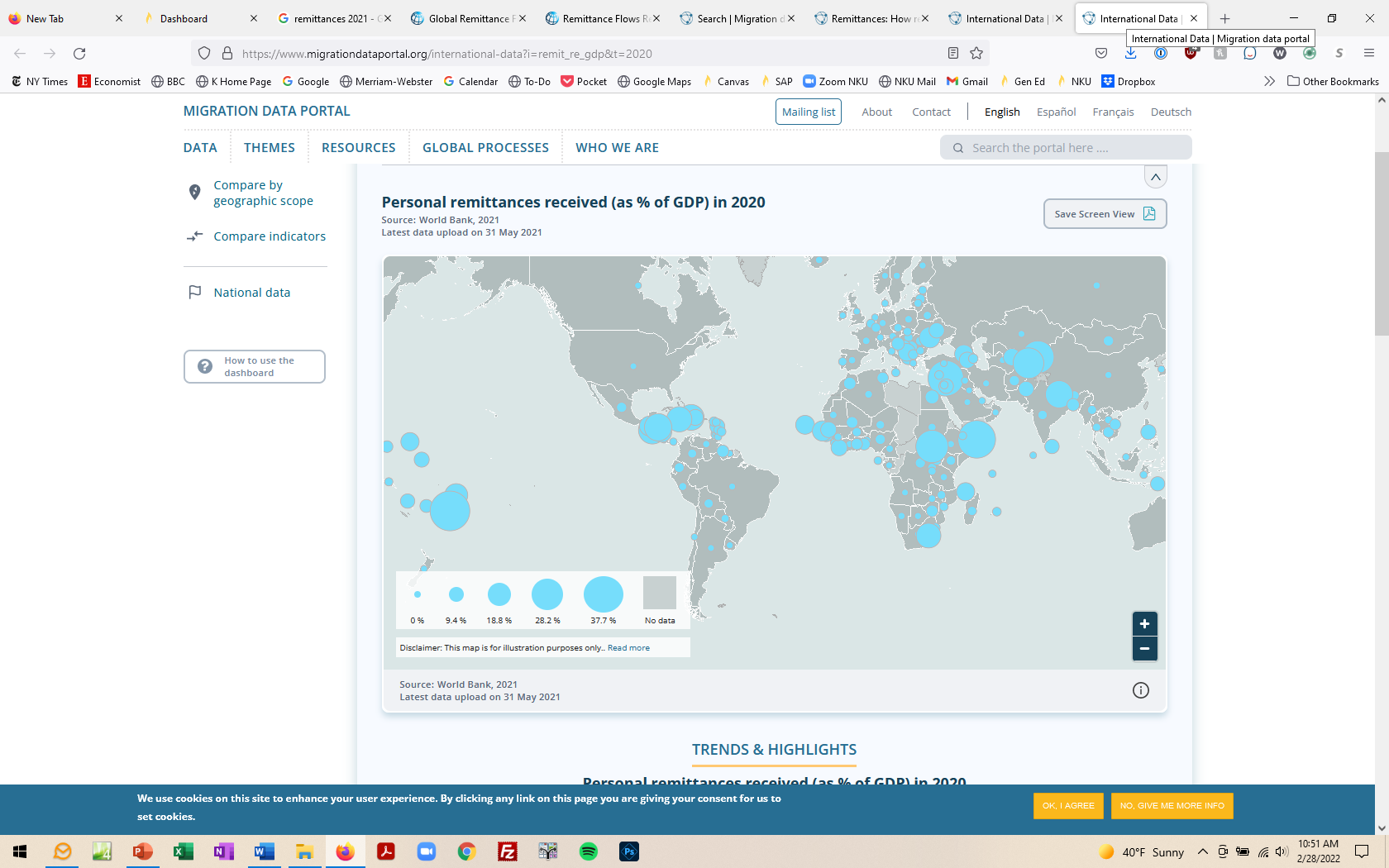 https://www.migrationdataportal.org/international-data?i=remit_re_gdp&t=2020
Benefits of Remittances
More effective than foreign aid
$ into local- esp. rural-economy
Fills in gov’t gaps
Bolsters gov’t gl. economic status
Liquid and hard $ v. FDI
More kids in school
Bypass corrupt officials
¤
Barriers to Remitting Money
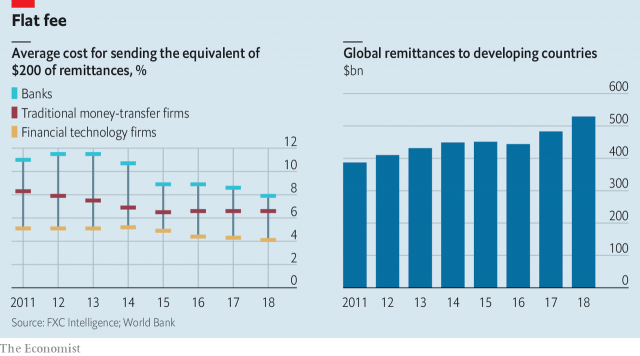 Expensive
Huge fees 
Peer-to-peer transfers
Mobile money= no fee
Use other channels
Local networks
	¤
https://www.economist.com/leaders/2019/04/13/the-cost-of-cross-border-payments-needs-to-drop?frsc=dg%7Ce
Barriers (cont.)
Regulations
Fear of illegal activities
Penalties on MNCs
MNCs bound by procedures
Define ‘risky’ transaction
Protect compliant MNCs
Role of GS
ID systems
India
Mobile money
Need competition
¤
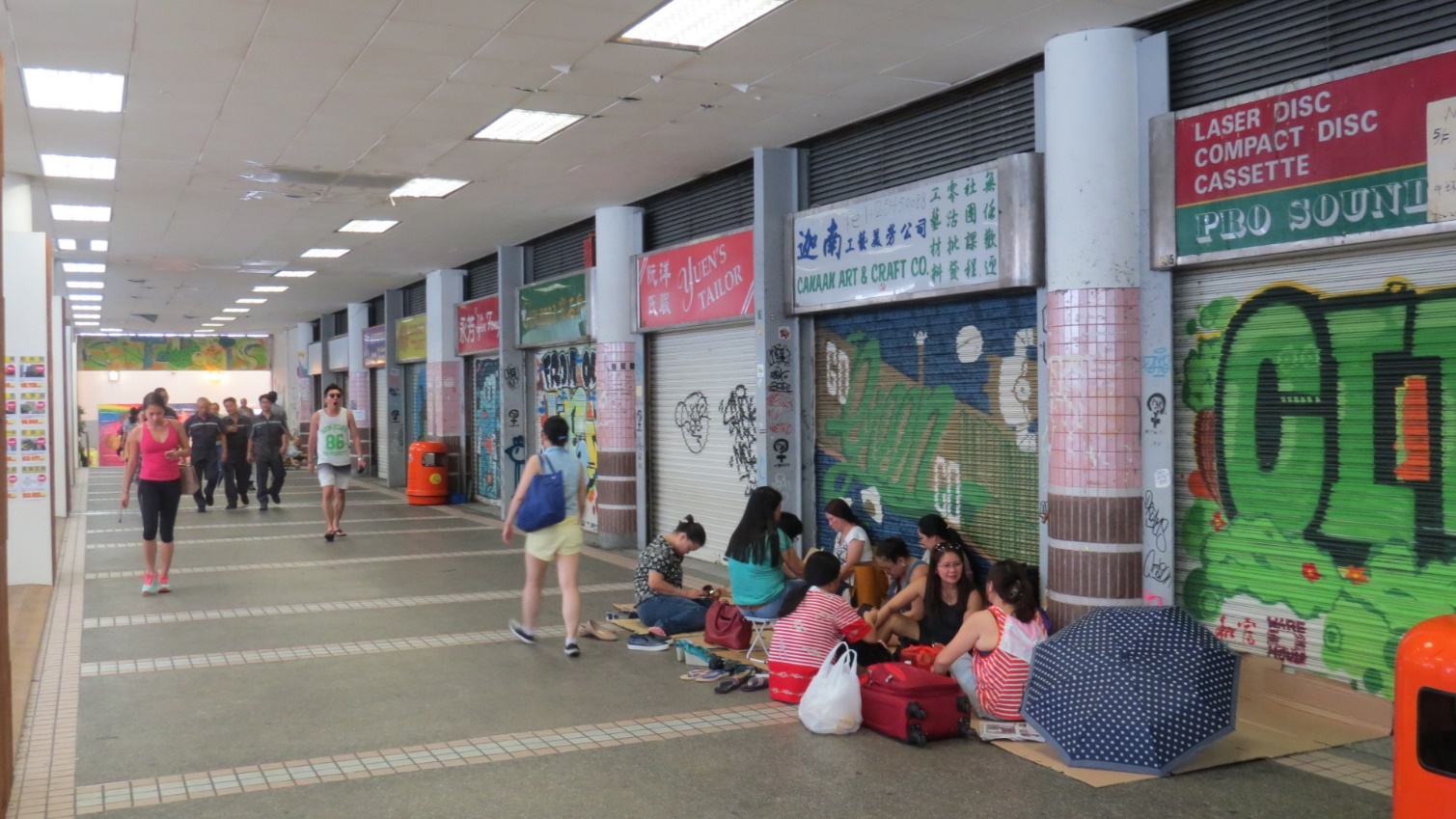 Downside of Remittances
Fill low-paying, menial jobs
Live abroad
Backlash against migrant workers
Brain drain
Supports mostly consumption
Reliance undermines dev.
Enables gov’t inaction
$ transfer cost
¤
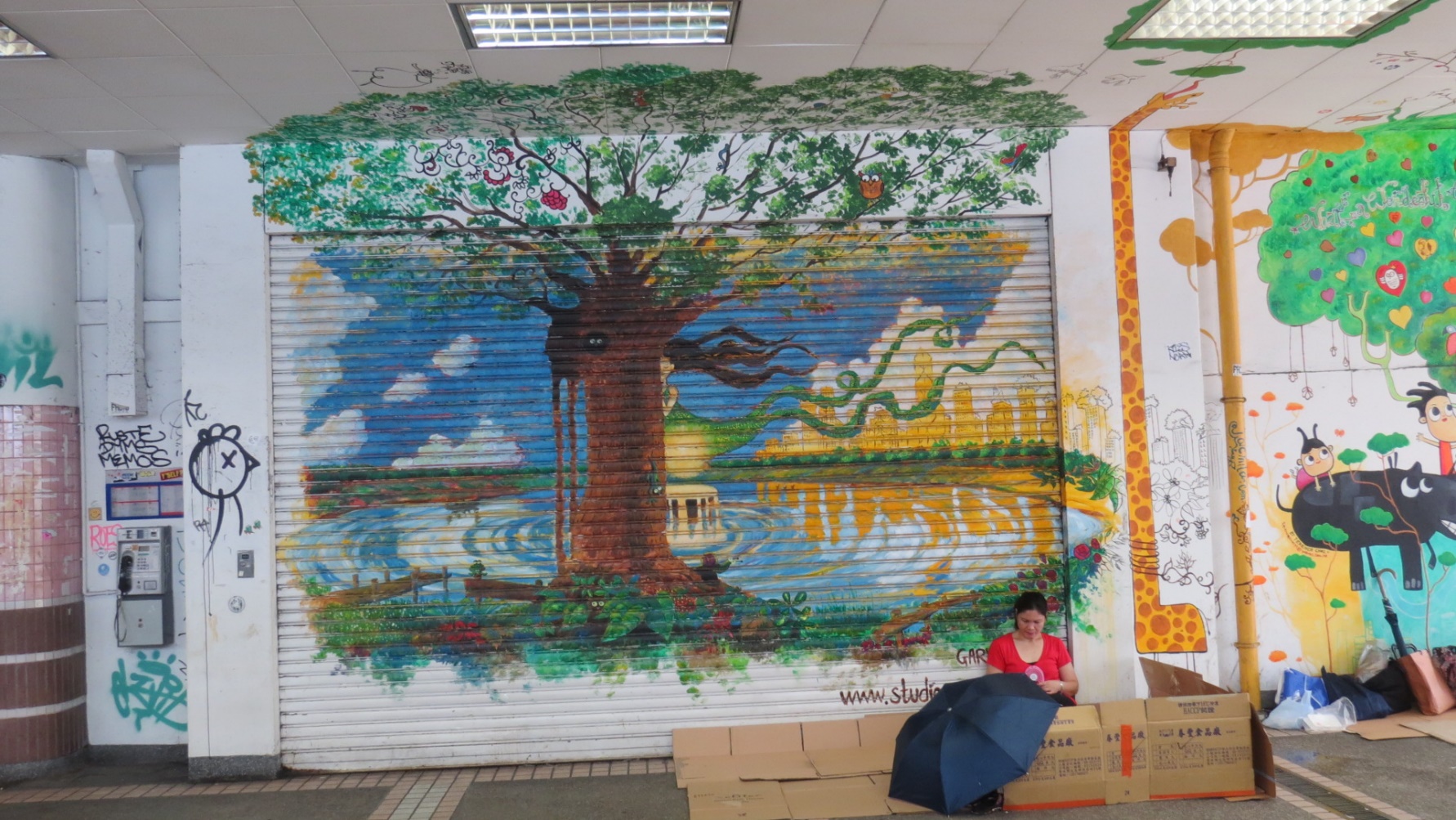 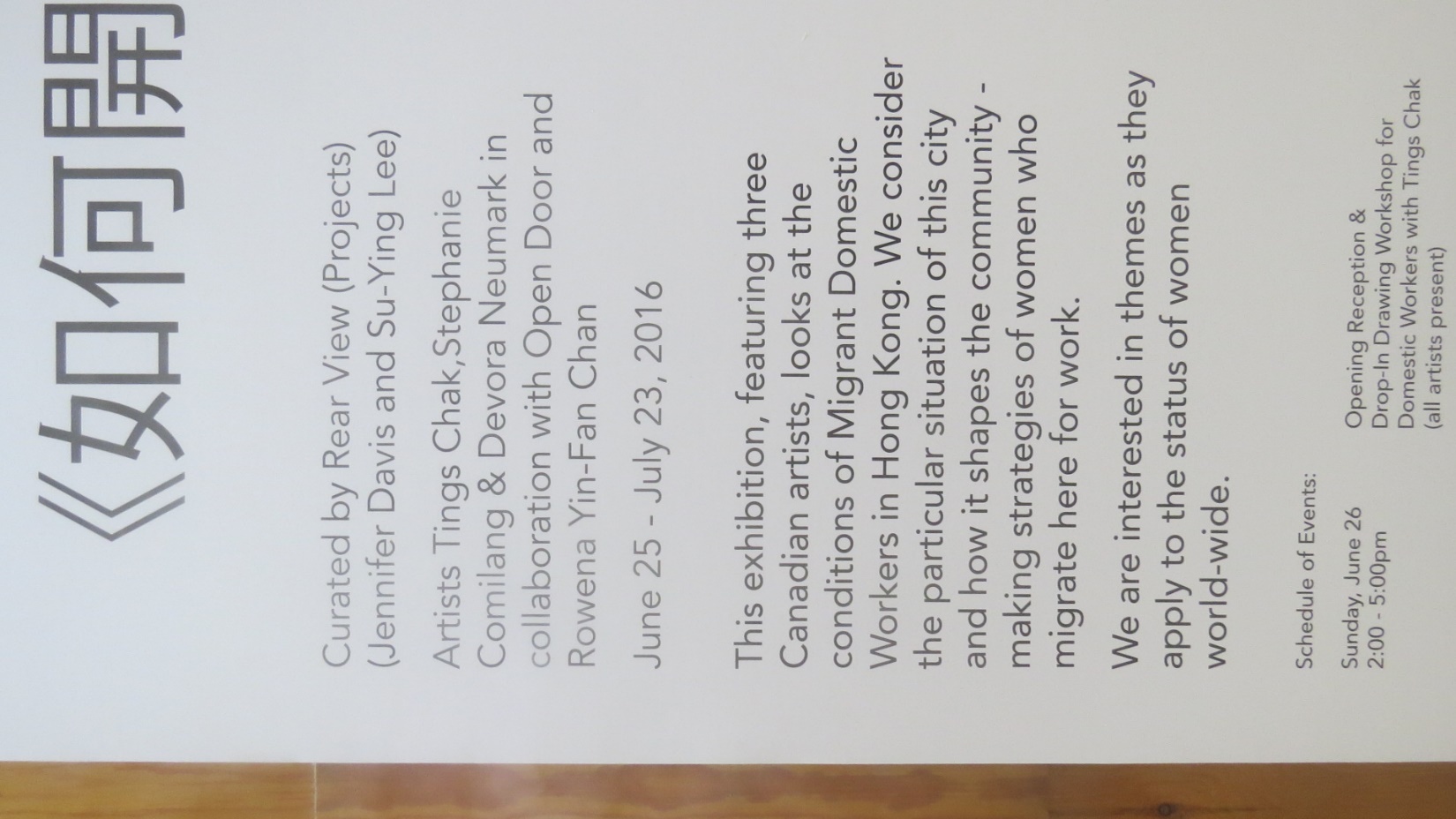 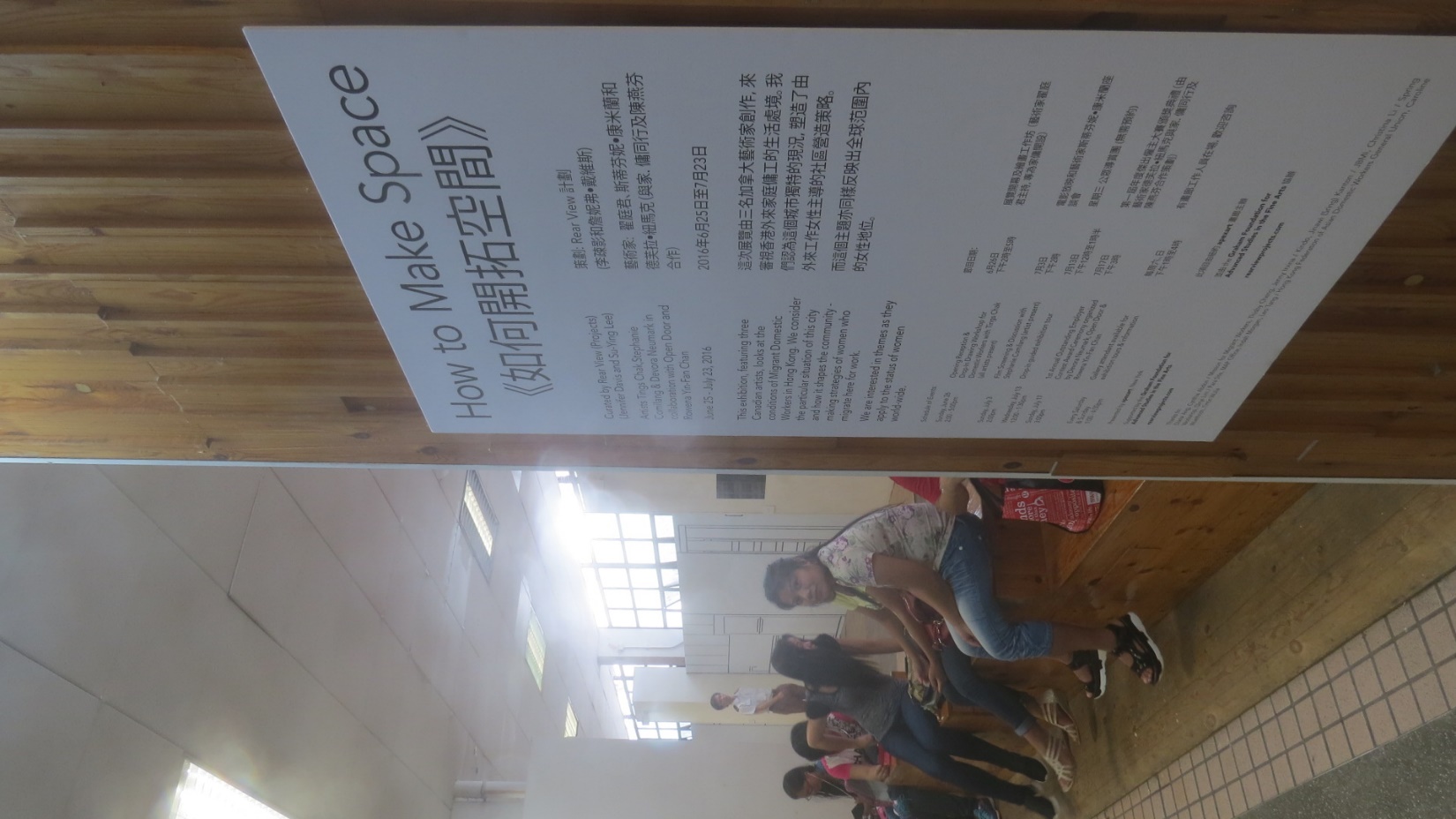 Downside of Remittances (cont.)
↓ gl. economy = blow
Less regional growth 
Less $ goes into recipient economy
Fewer jobs in working country
Tighter immigration laws
↑ costs in working country= ↓ remittances
Work longer hours
Tap into savings
↑ poverty
↑ gov’t debt 
             	¤
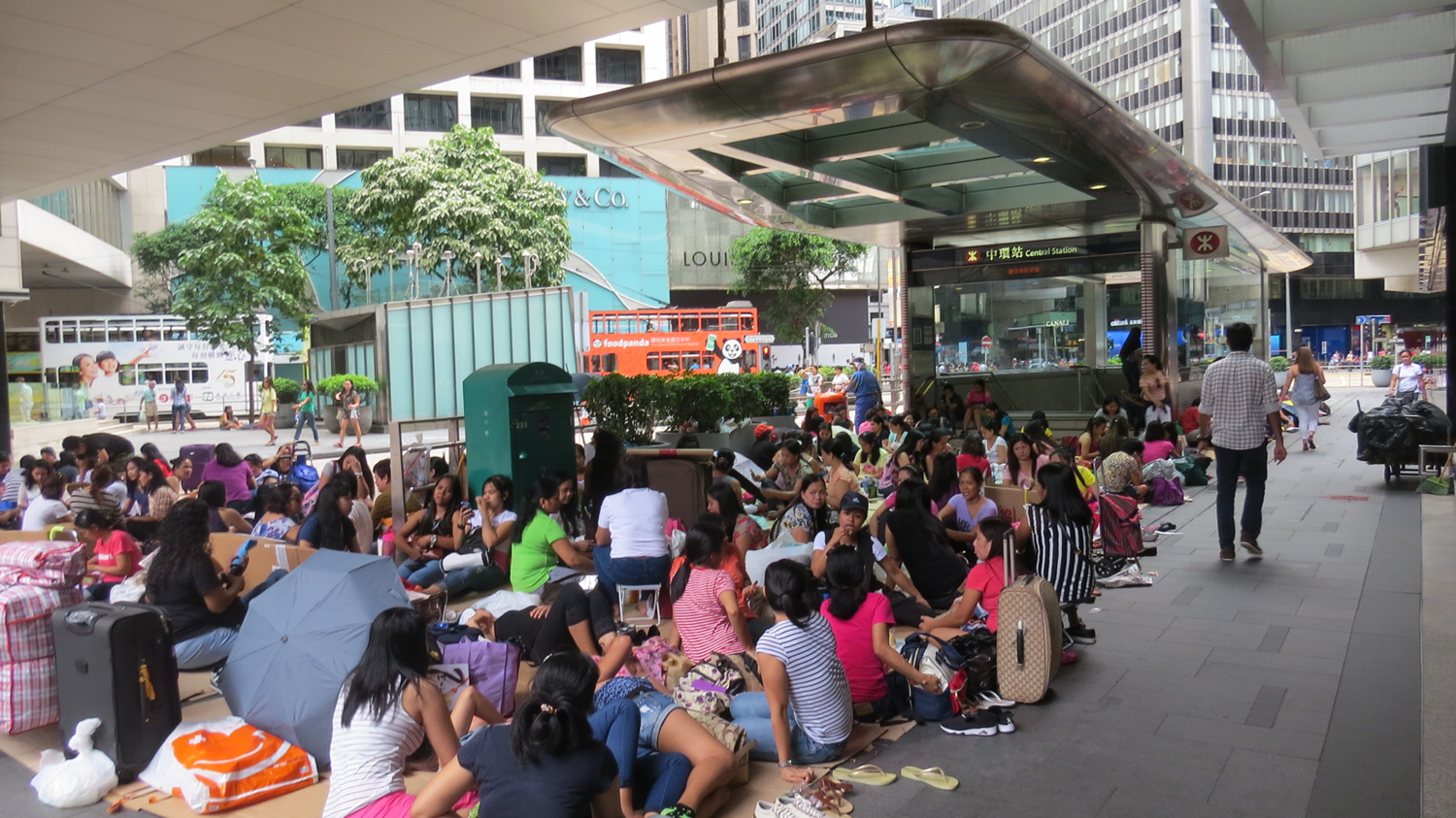 Recap
Global labor supply
Jobs abroad for remittance $
Illegal and/or forced labor supplies
Race to the bottom 
Short-term v. long-term options
Challenges
¤